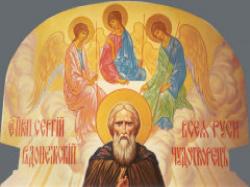 Социальный проект                         «Год Сергия Радонежского »
МБОУ Кишкинская СОШ
Выполнила Пахурина Елена             Руководитель Гусева В.А.
Краткая аннотация проекта.
Проект «Год Сергия Радонежского»  будет проходить в рамках года культуры в РФ, в год 700-летия Преподобного Сергия Радонежского
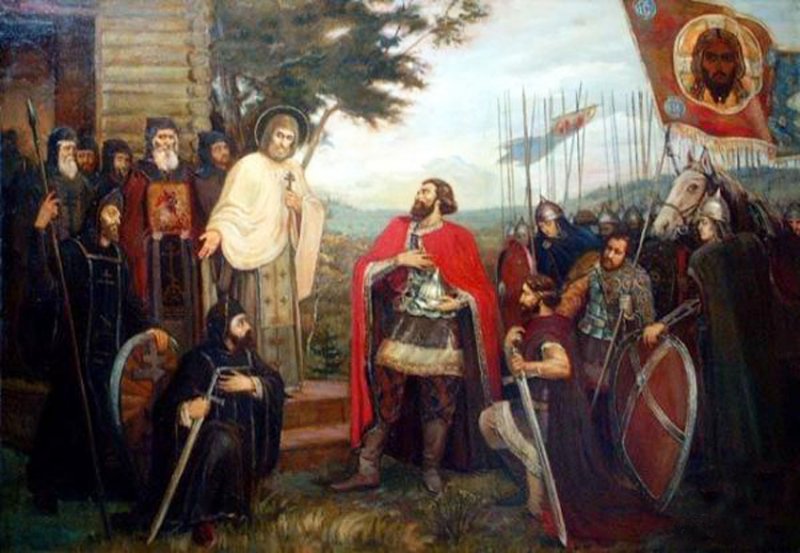 Кто выполняет проект?
Опыт работы и возможности проекта.
С 2004 года в школе был организован кружок «Основы православной культуры».. Мы совершили немало паломнических походов по культурно значимым православным святыням – Макарьвский Желтоводский монастырь, Оранский монастырь, экскурсии в Дивеевский и Печёрский монастырь. о. 
Каждый проект имеет логическое продолжение в течение последующих лет. По проекту «Душа обязана трудиться» была проведена следующая работа: очищена от мусора территория сельской часовни, покрашено ограждение, раскопаны клумбы и посажены цветы.
Кому  нужен этот проект?
Данный проект направлен на жителей села и в первую очередь на детей, подростков и их родителей.
ПОСТАНОВКА ПРОБЛЕМЫ
Без знаний основ православной культуры  невозможно понять икон и фресок Рублёва, художественных полотен Иванова, Гё, Поленова, Глазунова, недопонимают написанного пером Толстого, Достоевского, Пушкина, Булгакова
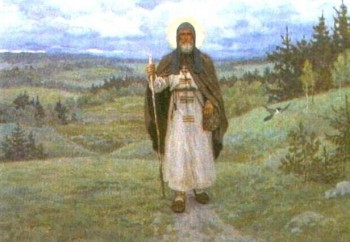 Каковы цели и задачи проекта?
Цель проекта – духовно-нравственное воспитание школьников и их родителей через обучение основам православной культуры и возрождение исторических русских культурных традиций.
Задачи:
1.  Изучить жизнь и подвиг преподобного  Сергия Радонежского
	-восполнить ощущаемый детьми недостаток любви, добра, истинных ценностей;
	-оградить детей от пьянства и наркомании, от преступности и сквернословия;
	-помочь детям в изучении школьных дисциплин: литературы, мировой          художественной культуры, истории;
	-формировать гражданскую позицию и патриотизм.
 
2. Формировать навыки исследовательской работы обучающихся.
Каким образом проект будет реализован?
Намеченная цель будет достигнута через  реализацию культурологического подхода ,  деятельностное  взаимодействие с социальными партнерами, благодаря использованию ИКТ технологий
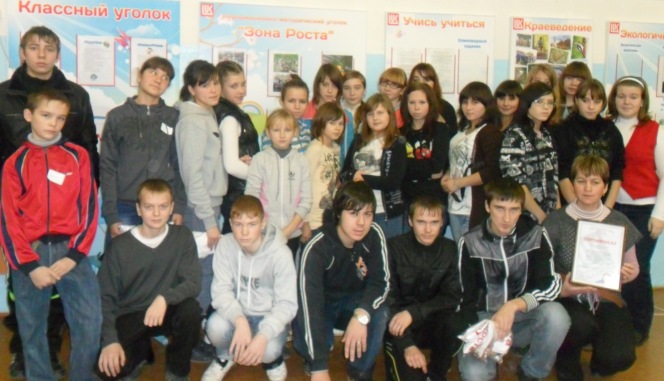 Какие ресурсы будут использованы?
Для поездок в ходе проекта будет использован школьный автобус , для фотографирования и снятия видеосюжетов -школьный фотоаппарат и видеокамера. Просмотр фильмов возможен благодаря интерактивному комплексу в кабинете истории и литературы. 

Написание исследовательских работ курируются руководителями кружка «Истоки», курса ОРКСЭ, «Религии России», учителями-предметниками, классными руководителями. Библиотека православной литературы, собранная Блынской Е.Н., поможет нам в изучении биографии Сергия Радонежского.
Рабочий план проекта
Каким будет результат проекта?
73 ученика школы познакомятся с биографией Сергия Радонежского благодаря  просмотру фильмов о прп. Сергии Радонежском.
 20 человек посетят храм  в честь Пресвятой Живоначальной Троицы р.п. Большое Мурашкино. 
Состоится встреча и беседа с настоятелем Троицкой церкви протоиереем о.Димитрием.
4. Члены школьного НОУ изучат жизнь и подвиг Сергия Радонежского,  приобщатся к ценностям отечественной культуры.
5. Информация об итогах проекта будет размещена на школьном сайте.
Исследовательские работы обучающихся будут представлены на районной  конференции НОУВ рамках Года культуры в РФ будет организовано совместное мероприятие «Историческая гостиная», в ходе которой авторы работ познакомят жителей сел с жизнью и подвигом прп. Сергия Радонежского
Дальнейшее развитие проекта.
Бюджет проекта
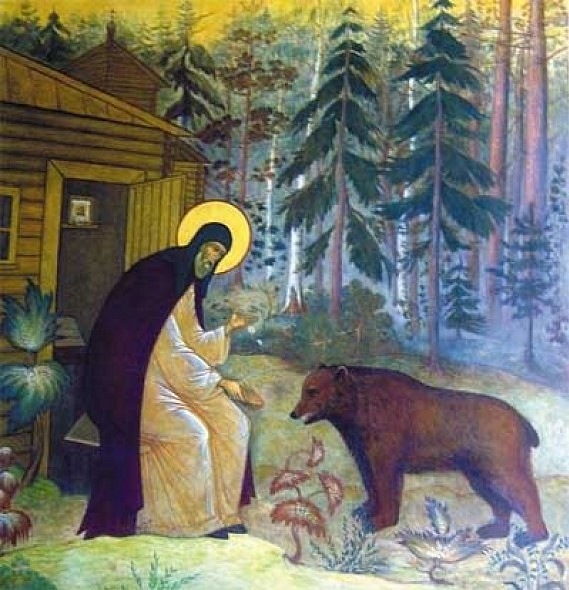